Building Energy Codes 101
April 2023
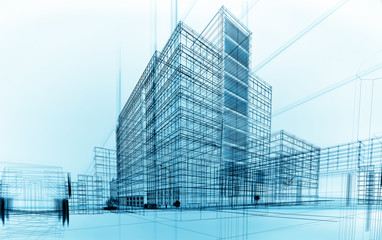 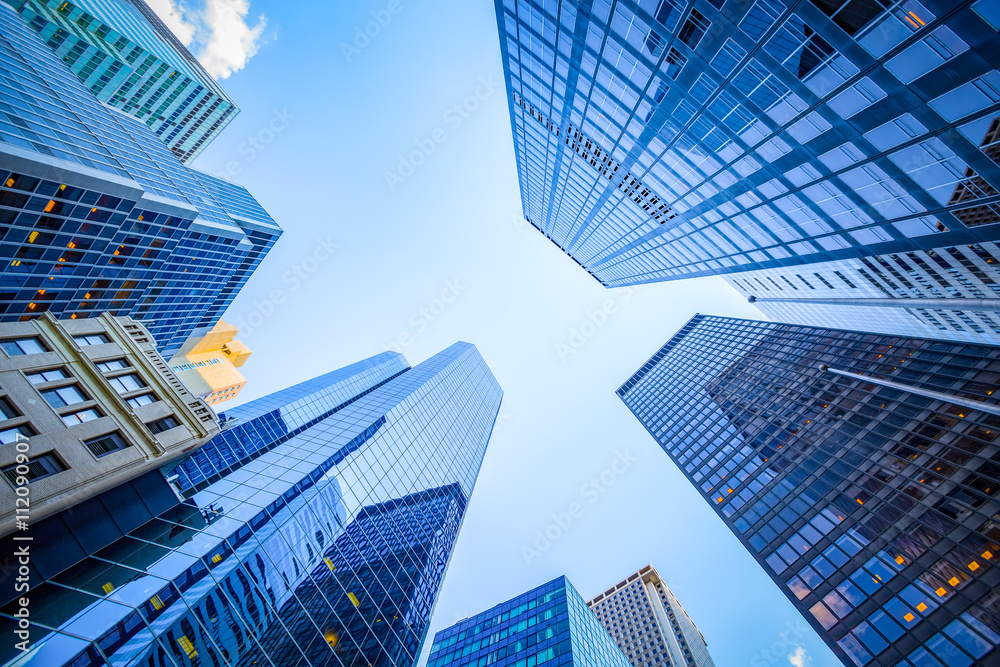 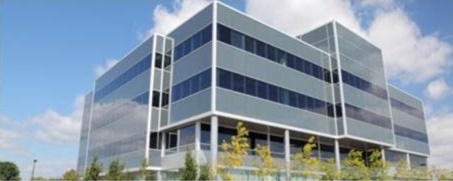 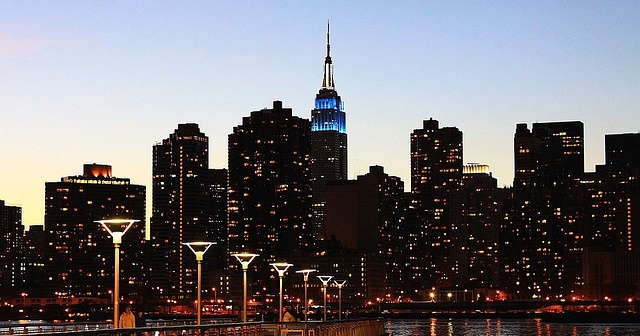 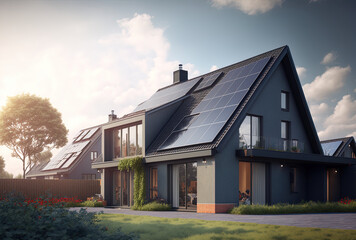 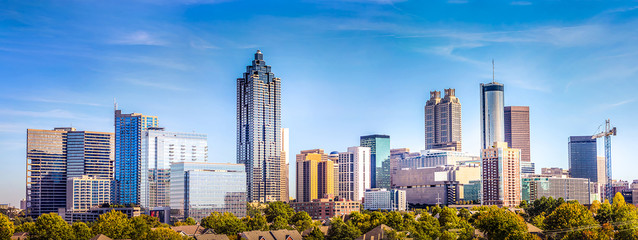 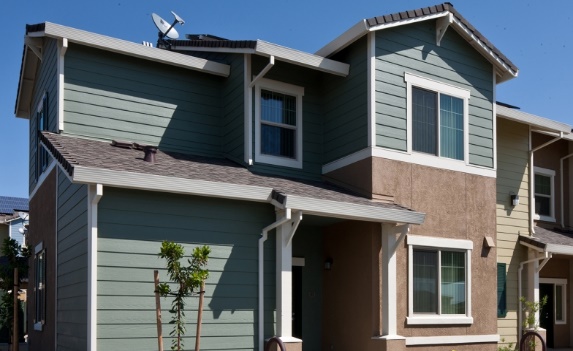 What are Building Energy Codes?
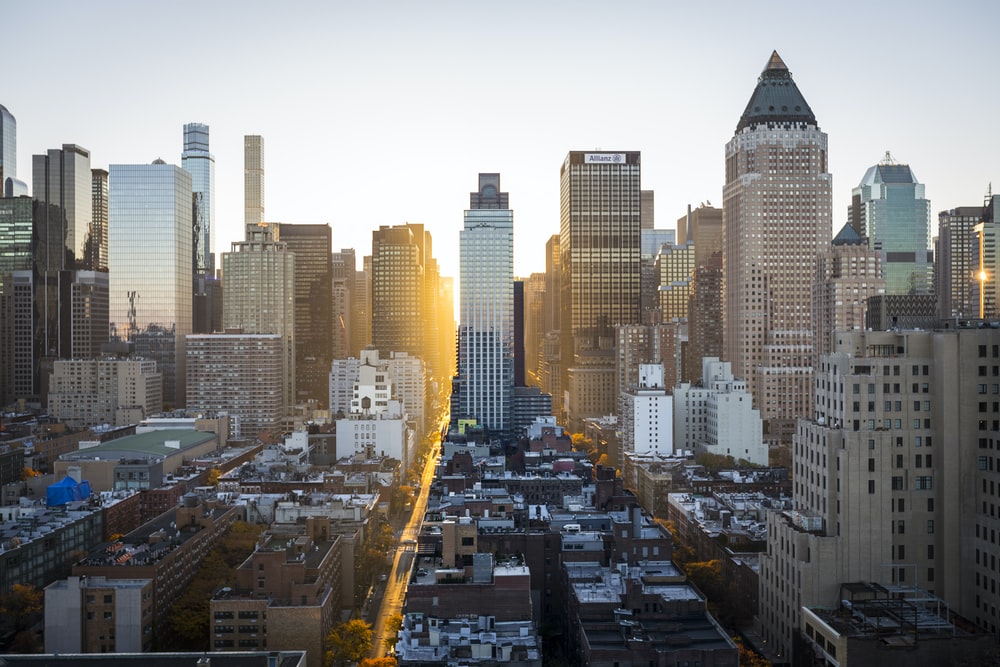 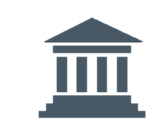 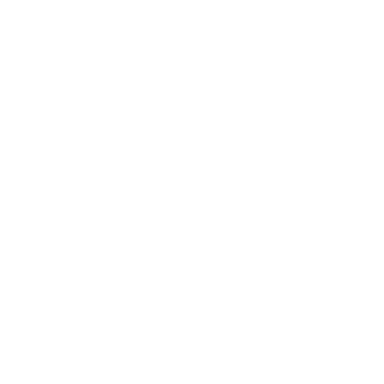 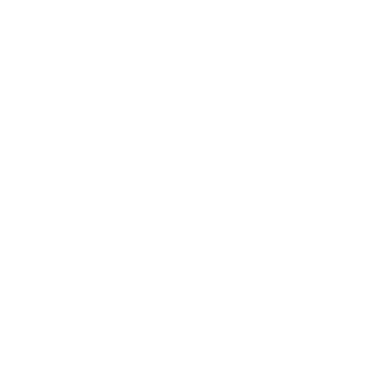 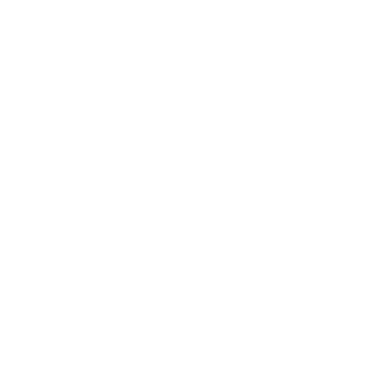 2
From 2010-2040, model energy codes are projected to save
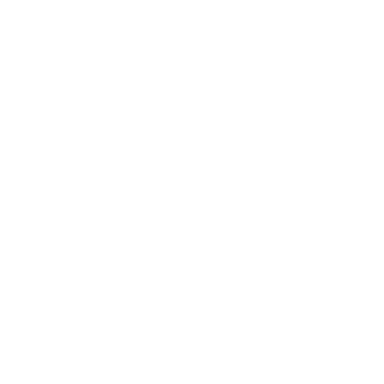 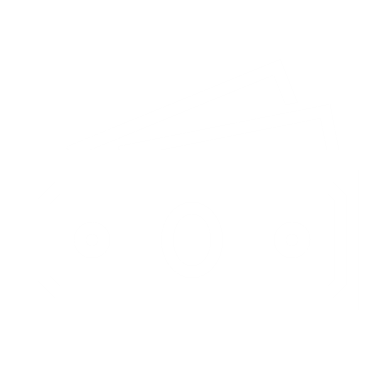 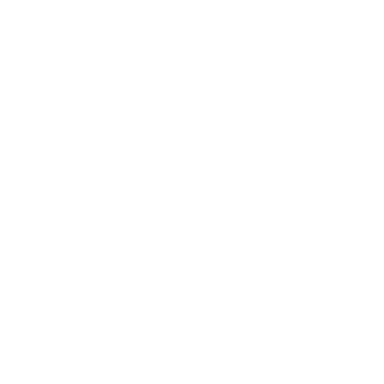 13.5 quads 
 primary energy
$138 billion 
energy cost savings
900 MMT 
of CO2 emissions
These savings equate to the annual emissions of
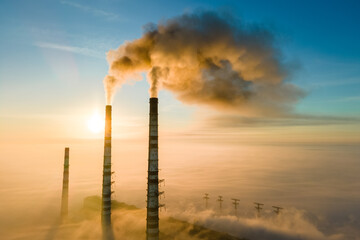 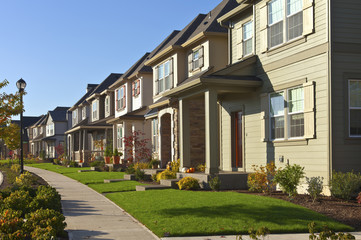 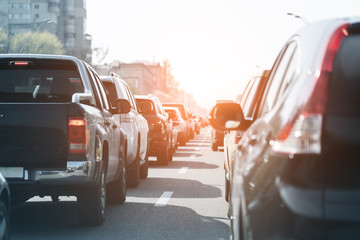 195 million passenger vehicles
108 million homes
227 coal power plants
3
[Speaker Notes: Source: https://www.energycodes.gov/impact-analysis

Building energy codes govern up to 80% of a building's energy load and increase energy efficiency and yield significant savings for the U.S. economy.
It is estimated that by 2035, 75% of the building stock in the U. S. will be new or renovated. 
Building energy codes present a unique opportunity to assure savings through efficient building design, technologies, and construction practices
For perspective, the primary energy consumption of the entire U.S. commercial and residential sectors in 2020 was estimated at 38 quads.]
Benefits of Building Energy Codes
The latest model energy codes are over 30% more efficient than many state codes.
Who benefits from energy codes?
4
[Speaker Notes: Source: https://www.energy.gov/eere/buildings/articles/building-energy-codes-fact-sheet
https://www.energycodes.gov/why-building-energy-codes]
Background and Historical Context
Building energy codes have reduced building energy use for over 40 years
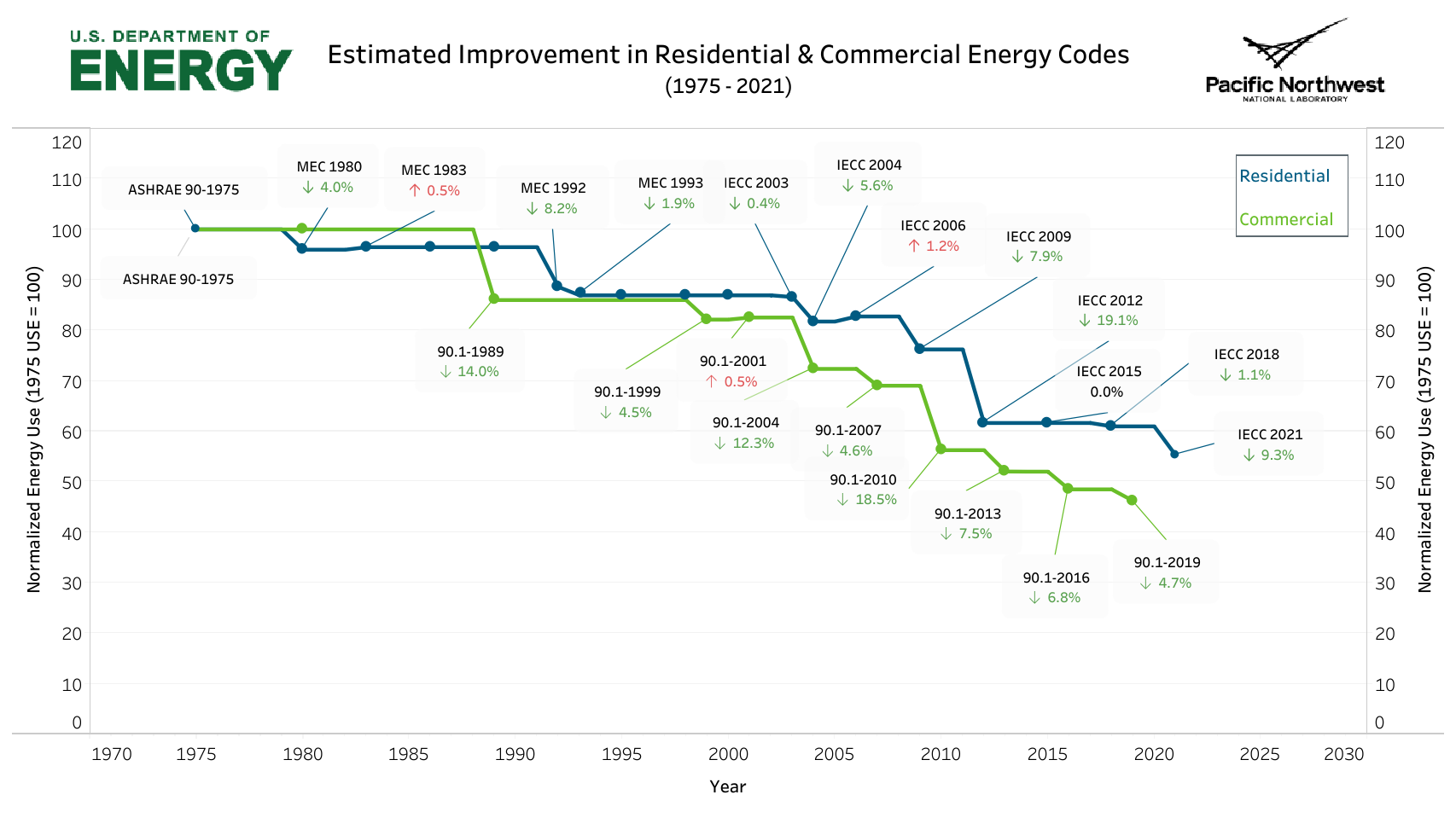 5
Types of Model Building Energy Codes
National model energy codes are developed by ASHRAE and ICC. 
DOE develops & submits code change proposals that strive to make cost-effective, energy efficient upgrades.
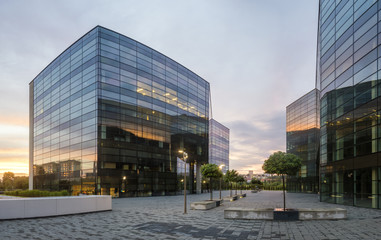 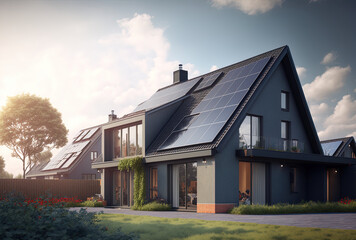 ASHRAE Standard 90.1 
Commercial Model Code

Application: Commercial buildings and multifamily buildings 4-stories or greater

Development: Every three years approved addenda to the current edition are aggregated and incorporated into a new edition of Standard 90.1.
International Energy Conservation Code (IECC) Residential Model Code

Application: All residential buildings 3-stories or less

Development: The IECC is revised every three years through the ICC’s standard development process.
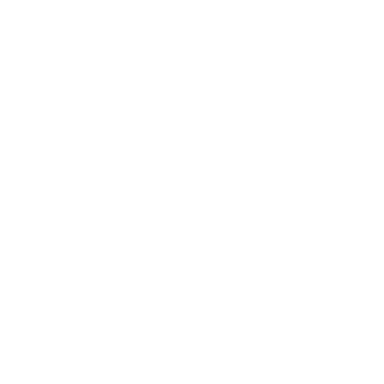 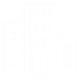 6
[Speaker Notes: https://www.energycodes.gov/codes-101
https://www.energycodes.gov/stretch-codes]
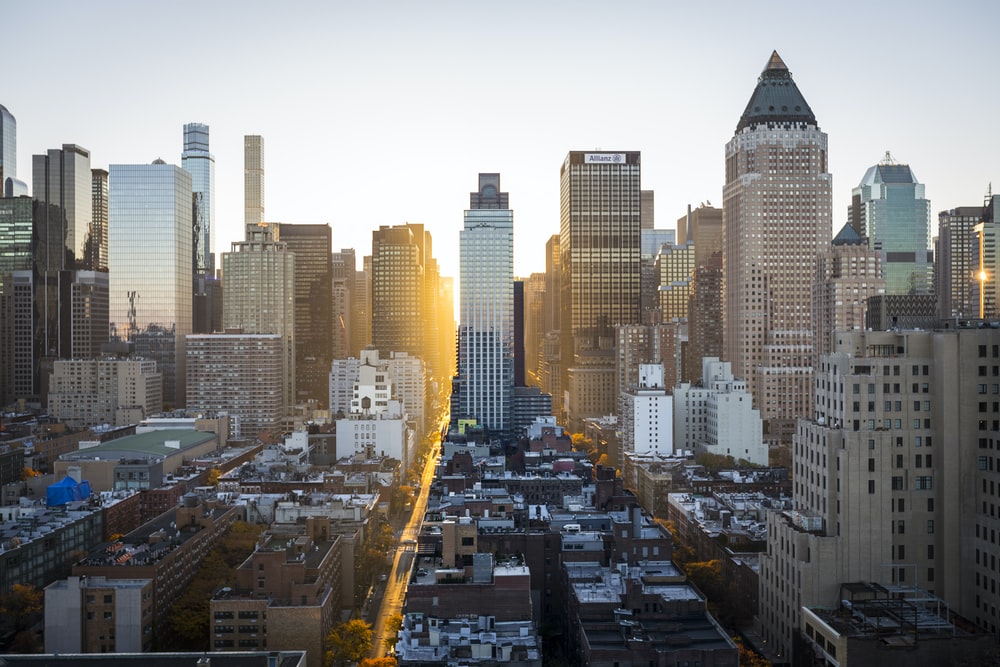 Key Stakeholders
States & Local Governments
Non-profits
Code Officials
Builders
Designers 
Trade Associations
Utilities
ASHRAE & ICC
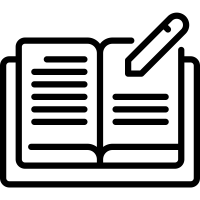 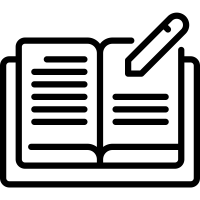 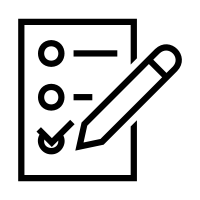 Development
Adoption
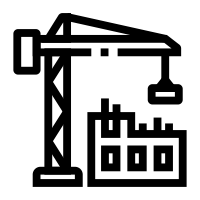 7
7
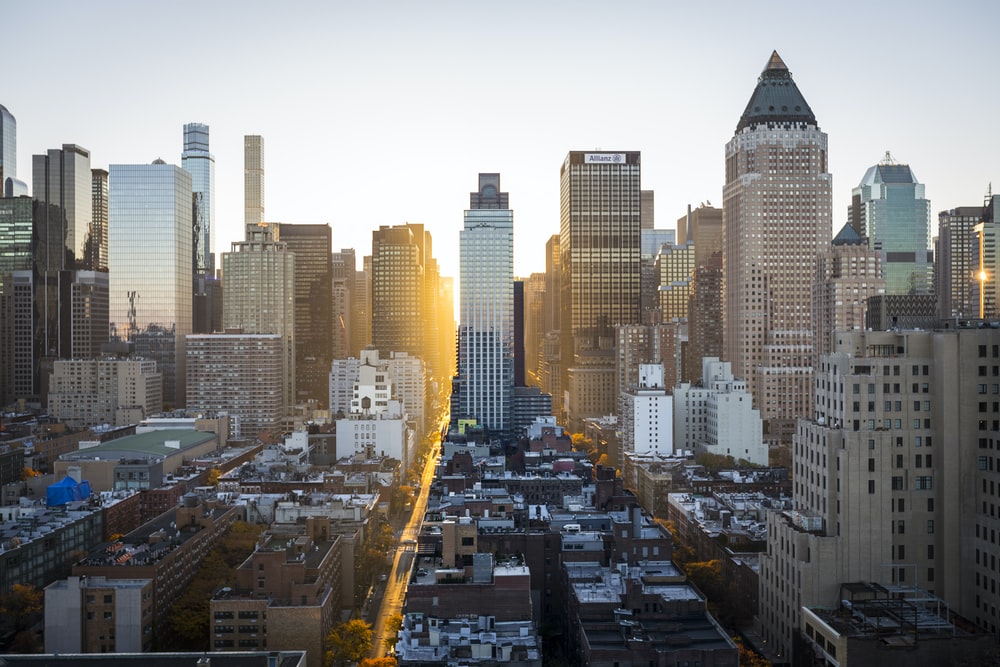 Energy Code Adoption
How it Works
Most codes are adopted at the state level, though, in about 10 states they are adopted by local jurisdictions. 
State adoption can occur directly by legislative action, or through regulatory agencies authorized by the legislature. 
Once adopted, the code becomes law within the particular state or local jurisdiction.
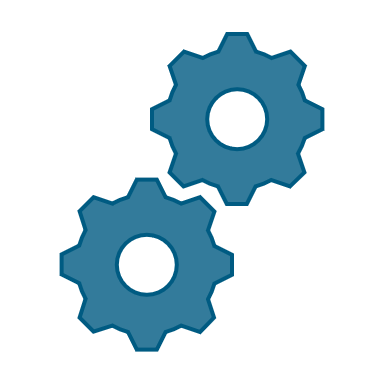 8
Energy Code Compliance
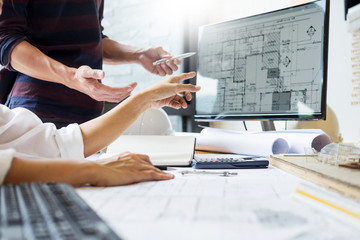 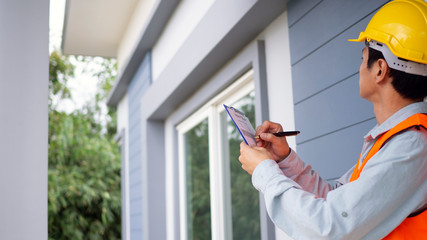 How it Works
All new and renovated existing buildings are required to achieve compliance with the state/local energy code.
Education and training supports code compliance among design and construction professionals, particularly after a new code is adopted.
Enforcement is almost always done by building permit office staff at the local level who typically review plans first to ensure they are compliant and then conduct field inspections to verify that the plans are followed during construction.
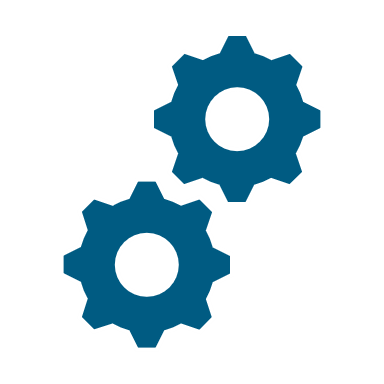 9
Current State Adoption Status: Commercial
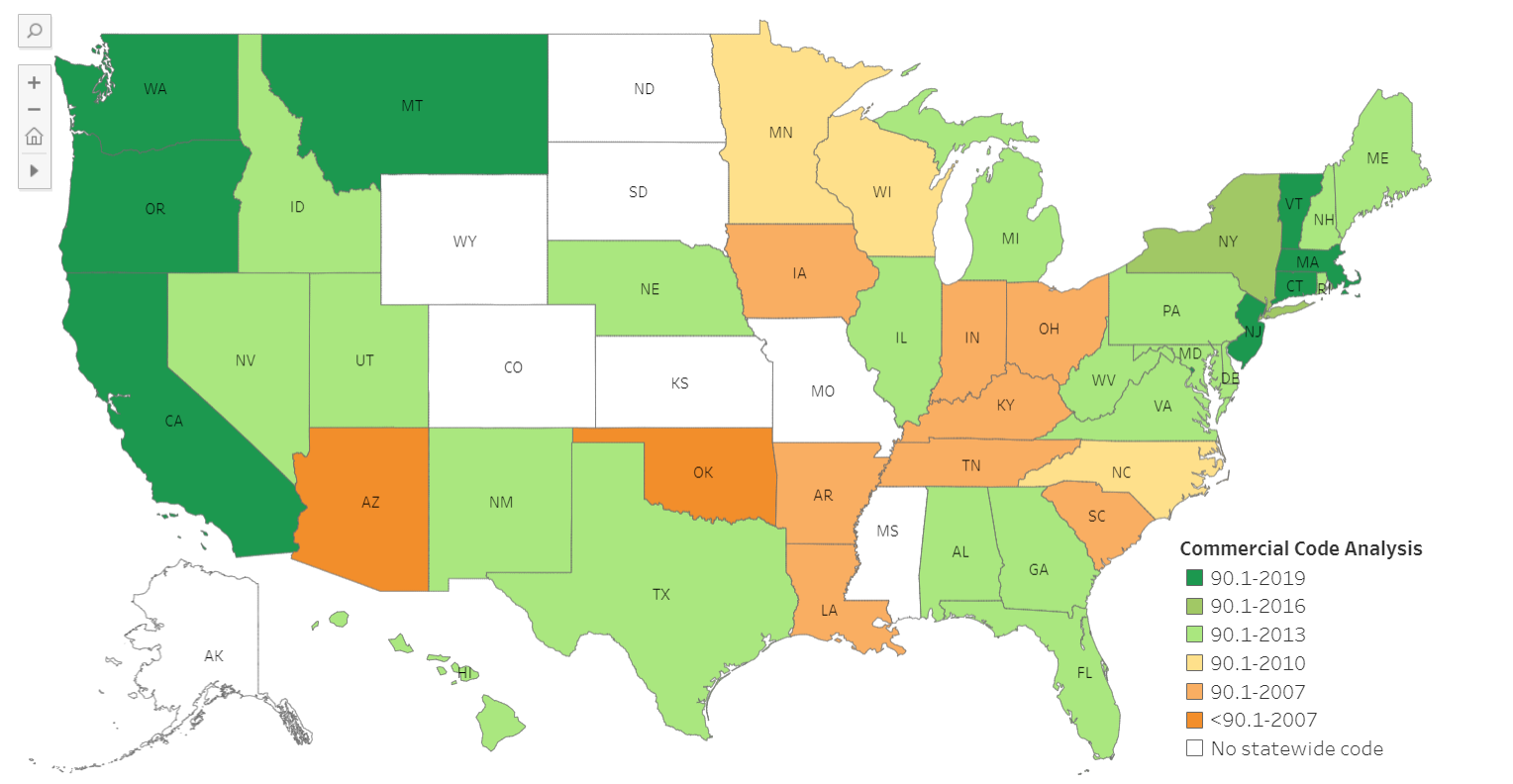 10
Current State Adoption Status: Residential
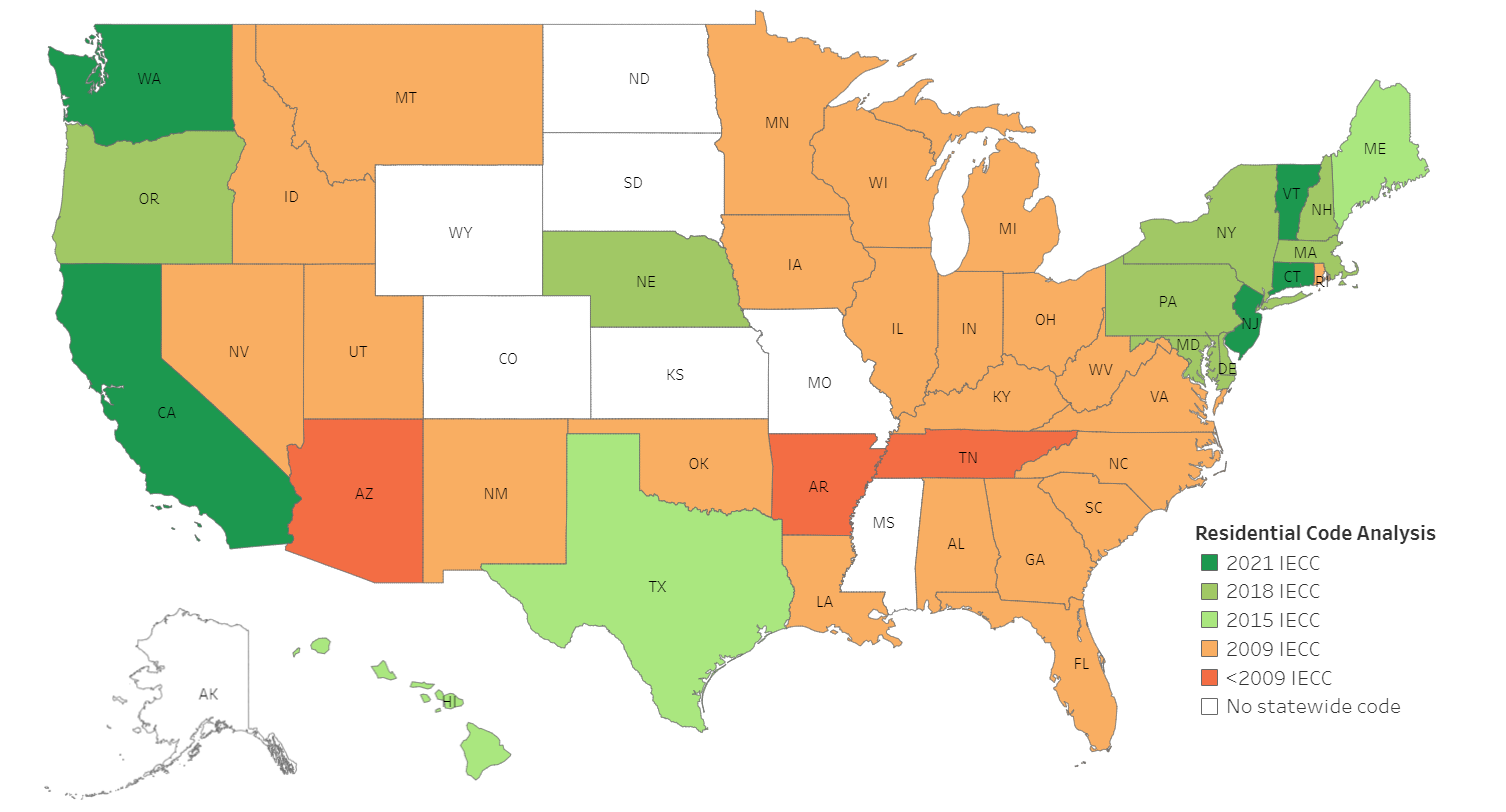 11
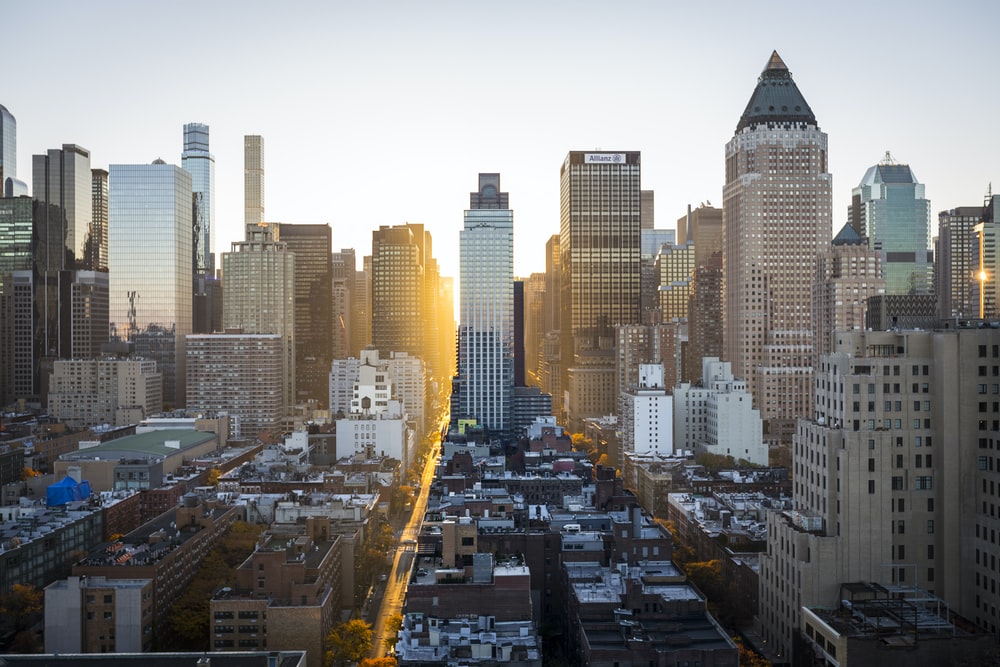 Stretch Codes
A stretch code is a locally mandated code or alternative compliance path that is more aggressive than base code, resulting in buildings that achieve higher energy savings.
DOE and PNNL are developing a series of technical briefs which can be incorporated as “plug-ins” to building energy codes. Many of these align with existing EERE programs and initiatives.
Plug-ins are available for adoption by state and local governments, as well as for incorporation into future model codes (editions of the IECC and Standard 90.1).
12
[Speaker Notes: https://newbuildings.org/code_policy/utility-programs-stretch-codes/stretch-codes/
https://www.energycodes.gov/stretch-codes]
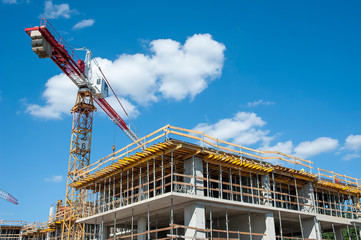 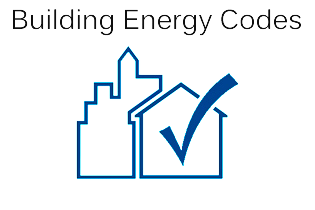 Building Energy Codes Program
To support building energy code development, adoption, implementation and enforcement processes to achieve the maximum practicable, cost-effective improvements in energy efficiency and decarbonization while providing safe, healthy buildings for occupants.


The Building Energy Codes Program is directed to:
Participate in industry processes to develop model building energy codes
Issue determinations as to whether updated codes result in energy savings
Promulgate standards for federal buildings
Provide technical assistance to states to implement their energy codes
Mission
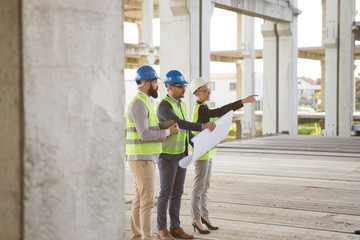 Directive
13
[Speaker Notes: https://www.energycodes.gov/about]
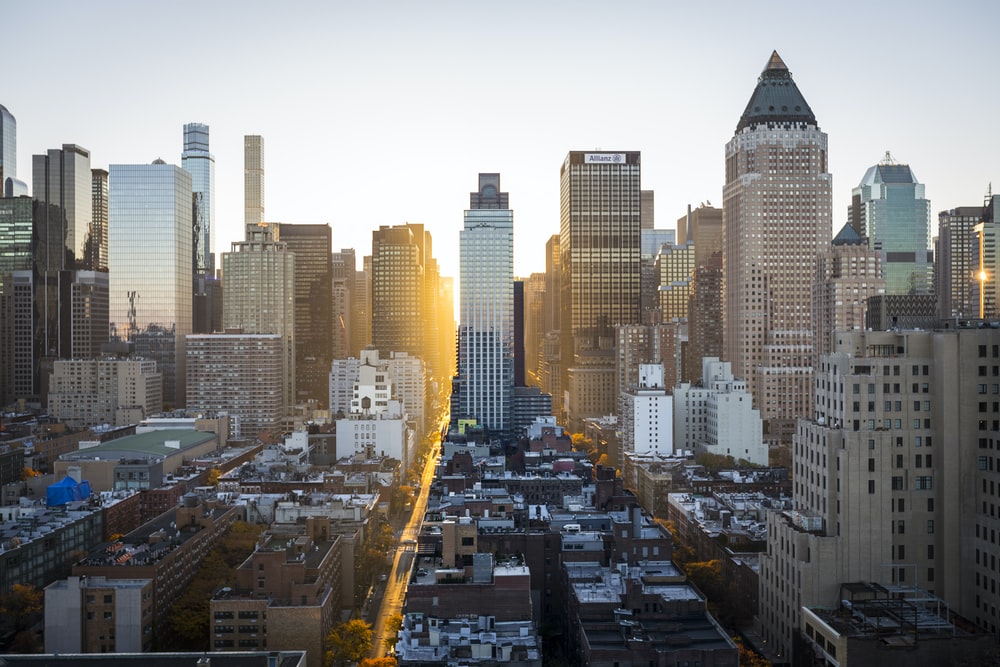 What is DOE’s Role in Energy Codes?
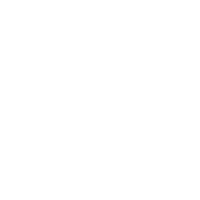 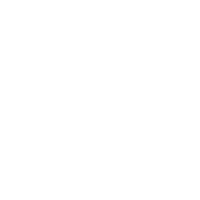 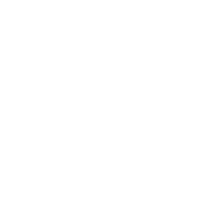 Convene stakeholder forums & develop next-gen standards
14
14
How does BECP support the mission of BTO and EERE?
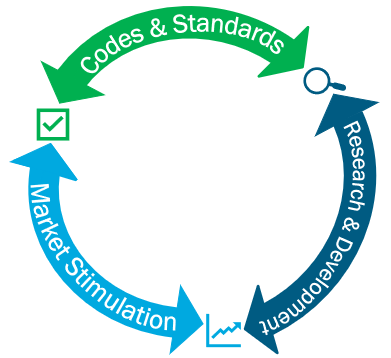 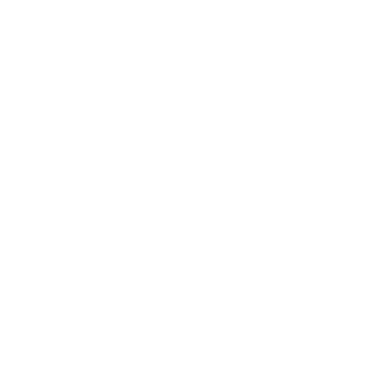 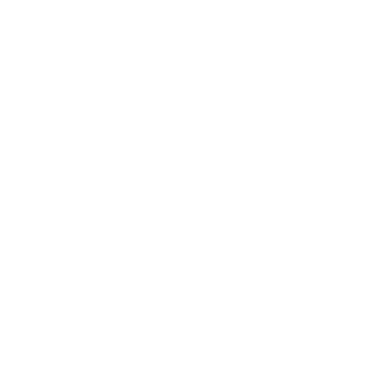 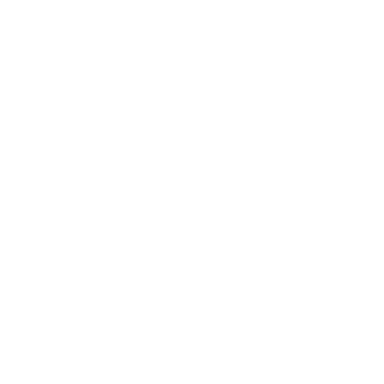 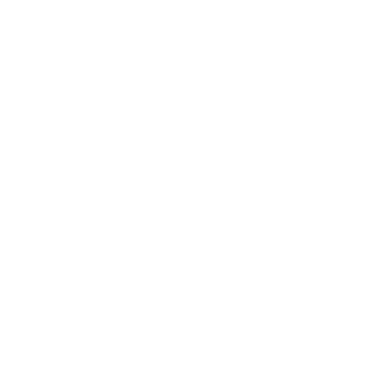 Increasing Energy Efficiency & Building Decarbonization
Developing advanced codes & standards built on cost-effective technologies
Leading By Example
Updating federal standards to ensure they’re aligned with the latest design and construction practices
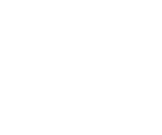 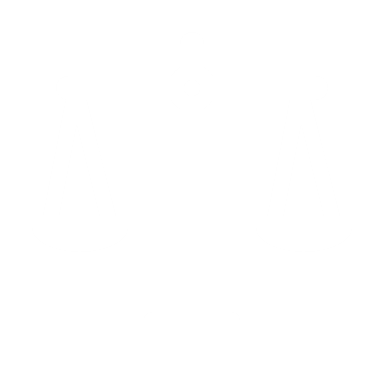 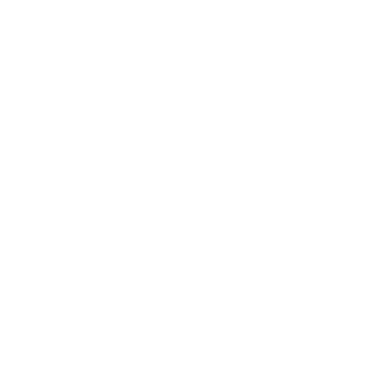 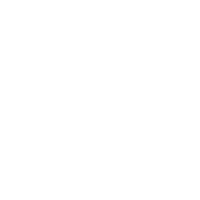 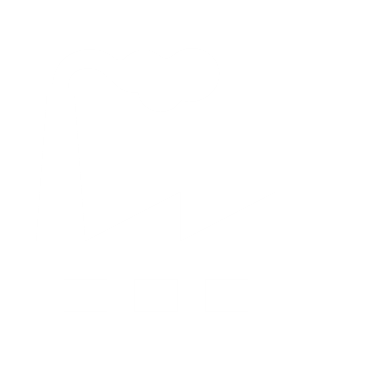 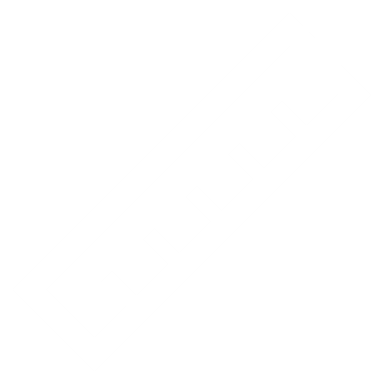 Realizing the Benefits of Codes
Supporting states and local governments to implement updated energy codes
Developing Workforce
Helping the design and construction industry embrace the latest building codes & standards
Ensuring Environmental Justice
Exploring how building energy codes can enable more equitable outcomes
15
DOE’s Technical Assistance
BECP offers a comprehensive collection of information, resources, and technical assistance to answer questions and address issues related to energy codes.
Stakeholders
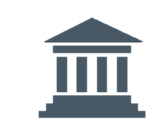 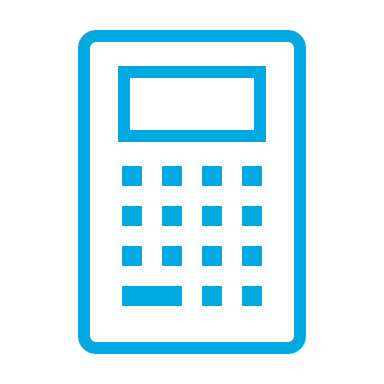 State & Local Governments



Energy Efficiency Organizations



Code Development Bodies 



Building Design And Construction Representatives 


The Code Enforcement Community
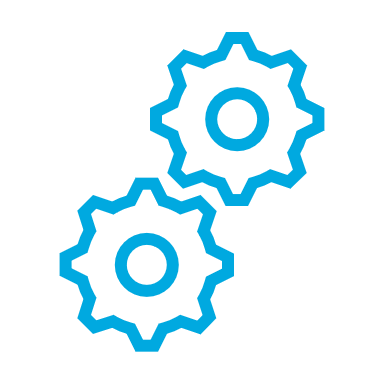 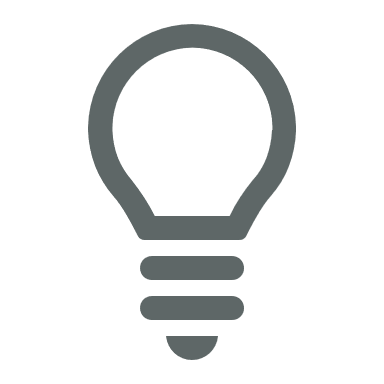 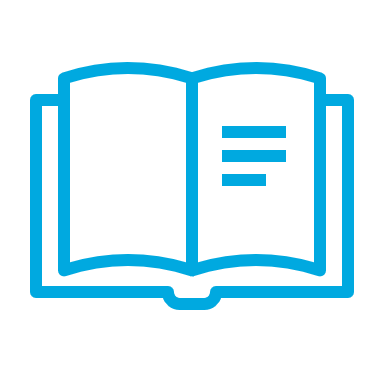 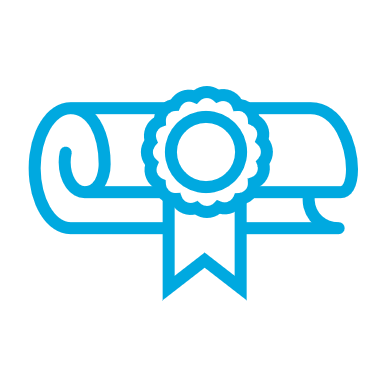 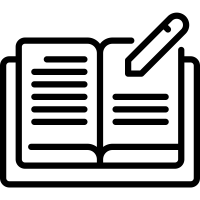 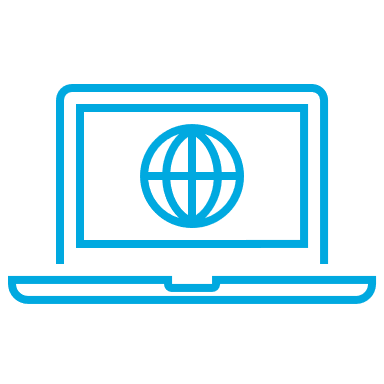 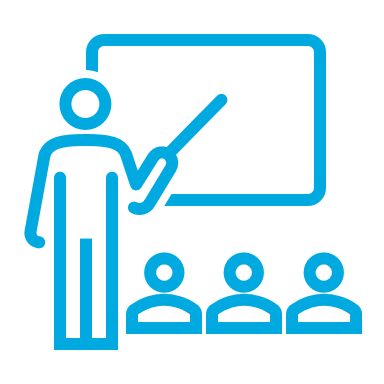 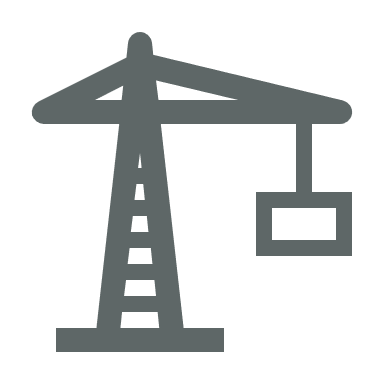 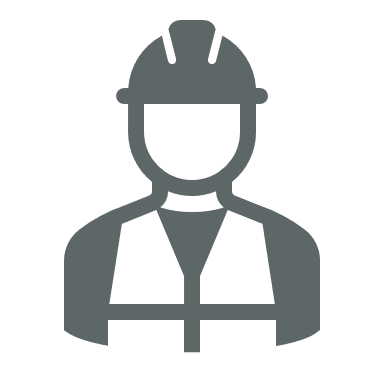 16
[Speaker Notes: https://www.energycodes.gov/technical-assistance]
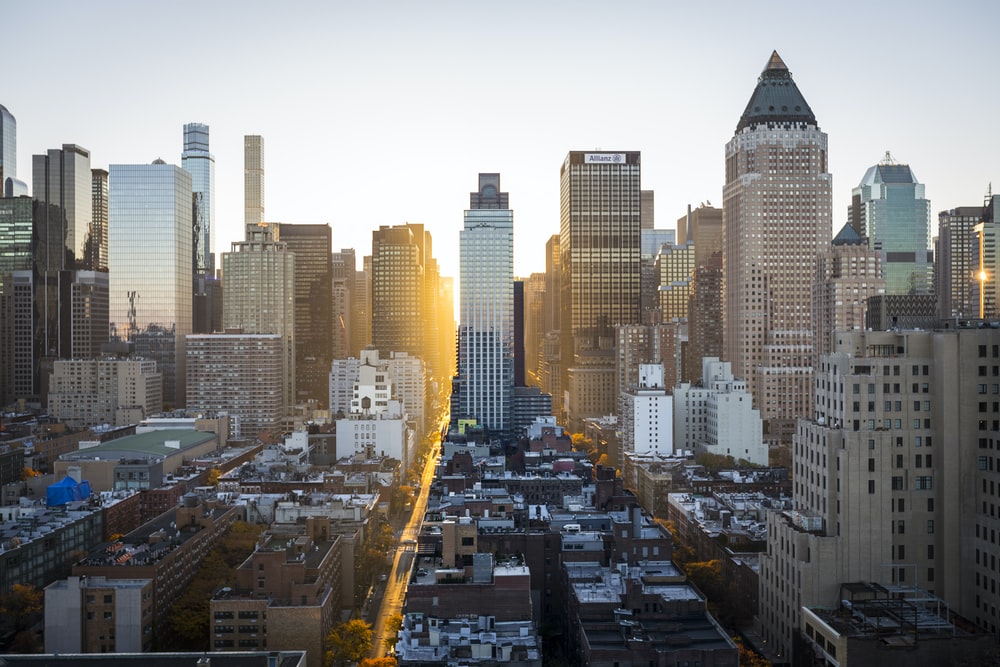 DOE’s Building Code Tools & Resources
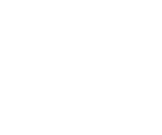 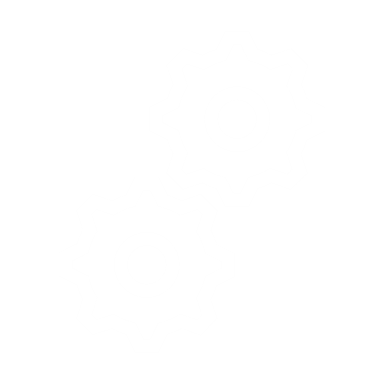 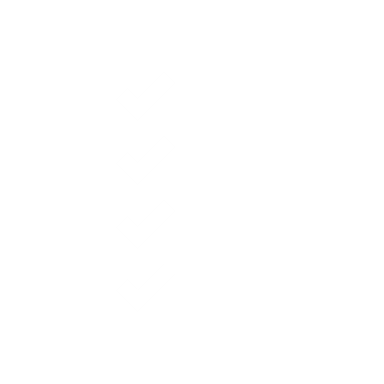 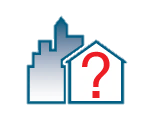 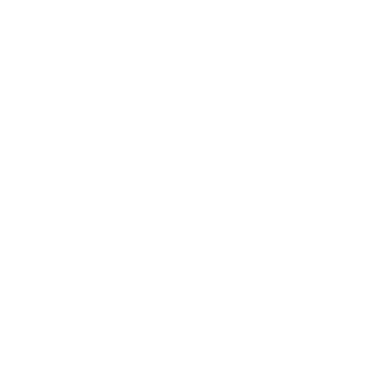 17
[Speaker Notes: https://www.energycodes.gov/sites/default/files/2022-12/20221202_BECP_Resources.pdf]
Thank you
Contacts
Chris Perry
Christopher.Perry@ee.doe.gov 
Ian Blanding
Ian.Blanding@ee.doe.gov 

Building Energy Codes Program
https://www.energycodes.gov/ 

BECP Help Desk
https://www.energycodes.gov/technical-assistance/help-desk
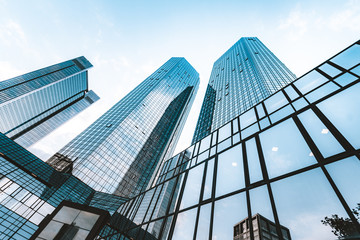